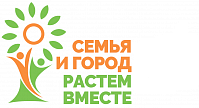 Конкурсное задание №3Дорогобуж  смоленской  области
СЕМЕЙНОЕ ПОДСПОРЬЕ
Помоги собраться в школу
ВНИМАНИЕ!
В целях оказания адресной помощи детям из семей, находящихся в социально опасном положении, в подготовке к новому учебному году комиссия по делам несовершеннолетних и защите их прав в муниципальном образовании «Дорогобужский район» Смоленской области просит жителей Дорогобужского района принять участие в акции «Помоги собраться в школу».
 С 07 по 21 августа 2017 года любой неравнодушный житель района может принести школьные принадлежности и канцелярские товары (тетради, ручки, карандаши, краски, фломастеры и др.) для дальнейшей передачи их нуждающимся детям. Помощь, оказанная вами, поможет многим детям ощутить заботу и внимание. Сделанные вами подарки непременно подарят радость и хорошее настроение детям.
Добрые дела на пользу детям
На заседании комиссии  по делам несовершеннолетних и защите их прав в МО «Дорогобужский район» подведены  итоги ежегодной благотворительной акции «Помоги собраться в школу»
Вручение комплектов школьных принадлежностей
Акция  «СЕМЬЯ ПОМОГАЕТ СЕМЬЕ»
ВНИМАНИЕ! 
АКЦИЯ  «СЕМЬЯ ПОМОГАЕТ  СЕМЬЕ» 
 23 сентября 2017 года с 10.00 до 14.00 
в МБОУ Дорогобужская СОШ №2 ( Дорогобуж,     ул. Путенкова, д.9) 
состоится акция «Семья помогает семье»

 Приглашаем  жителей Дорогобужа, которые желают оказать помощь семьям, оказавшимся в трудной жизненной ситуации, принести канцелярские товары и школьные принадлежности , детскую одежду и обувь (новую и б/у в хорошем состоянии), моющие средства и средства гигиены и др.
В ходе акции малообеспеченные, многодетные семьи 
смогут получить необходимые им вещи и товары.
Если Вам нужна помощь  или Вы сами можете оказать помощь (мебель, бытовая техника, предметы домашнего обихода и др.),  Вы сможете заполнить соответствующую анкету и помощь  придет к нуждающимся
АКЦИЯ «СЕМЬЯ ПОМОГАЕТ СЕМЬЕ»
23 сентября 2017 года в МБОУ Дорогобужская СОШ №2  состоялась акция
 «Семья помогает семье»
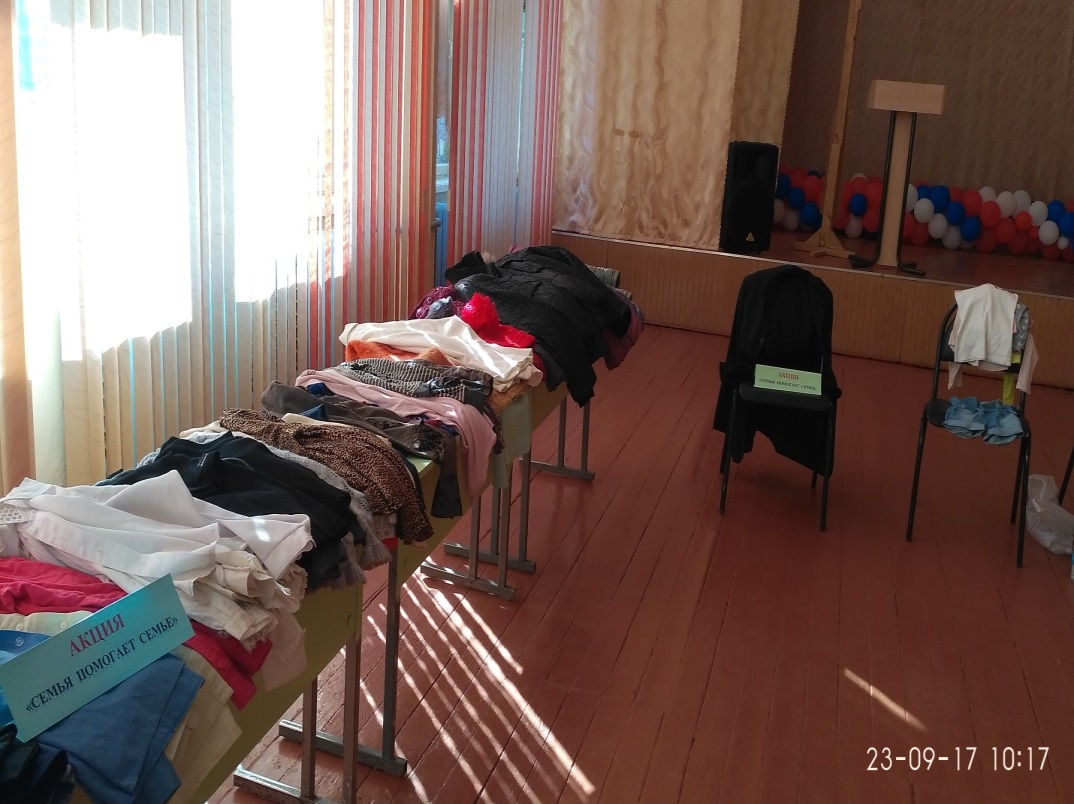 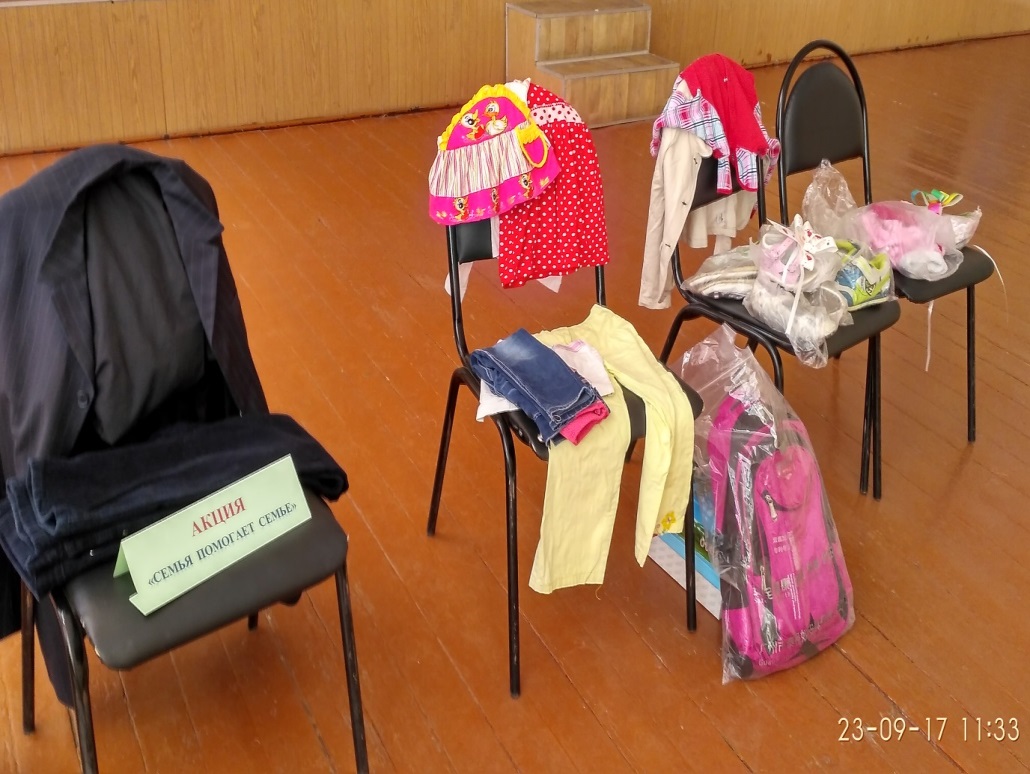 Акция «СЕМЬЯ ПОМОГАЕТ СЕМЬЕ»
Неравнодушные жители Дорогобужа и района принесли в пункт сбора детскую одежду, обувь, игрушки.
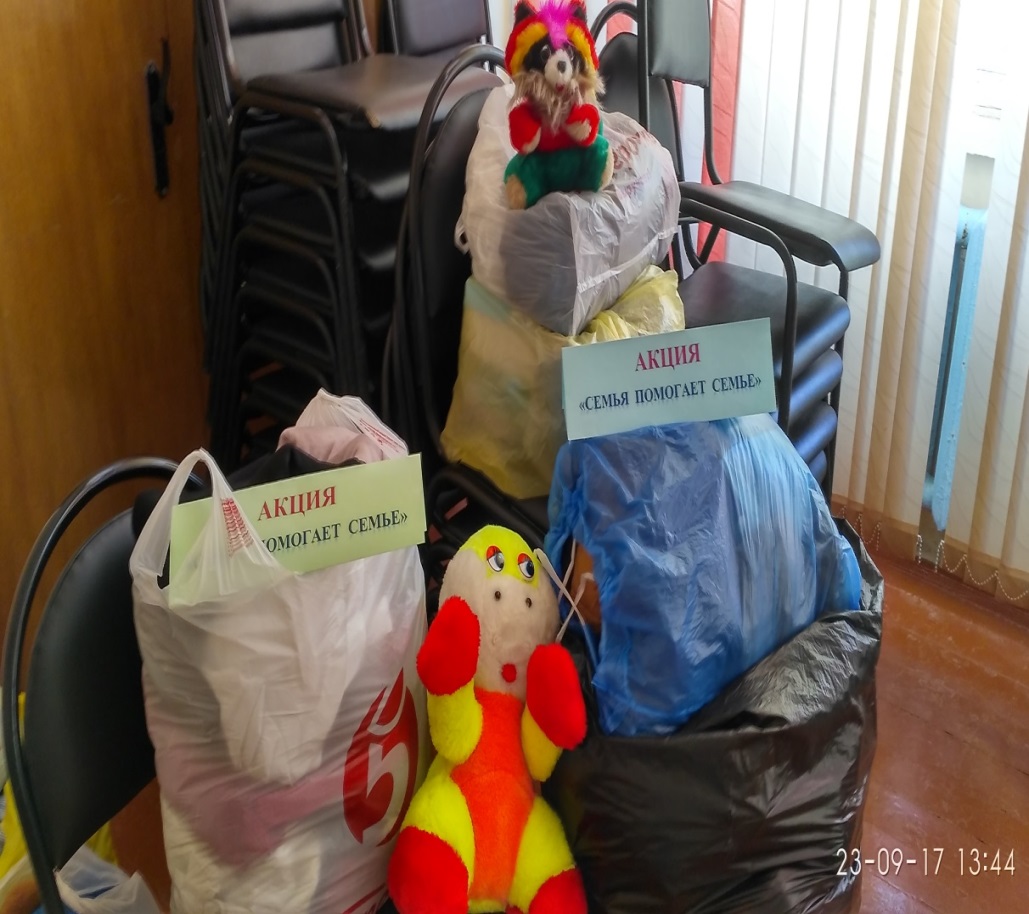 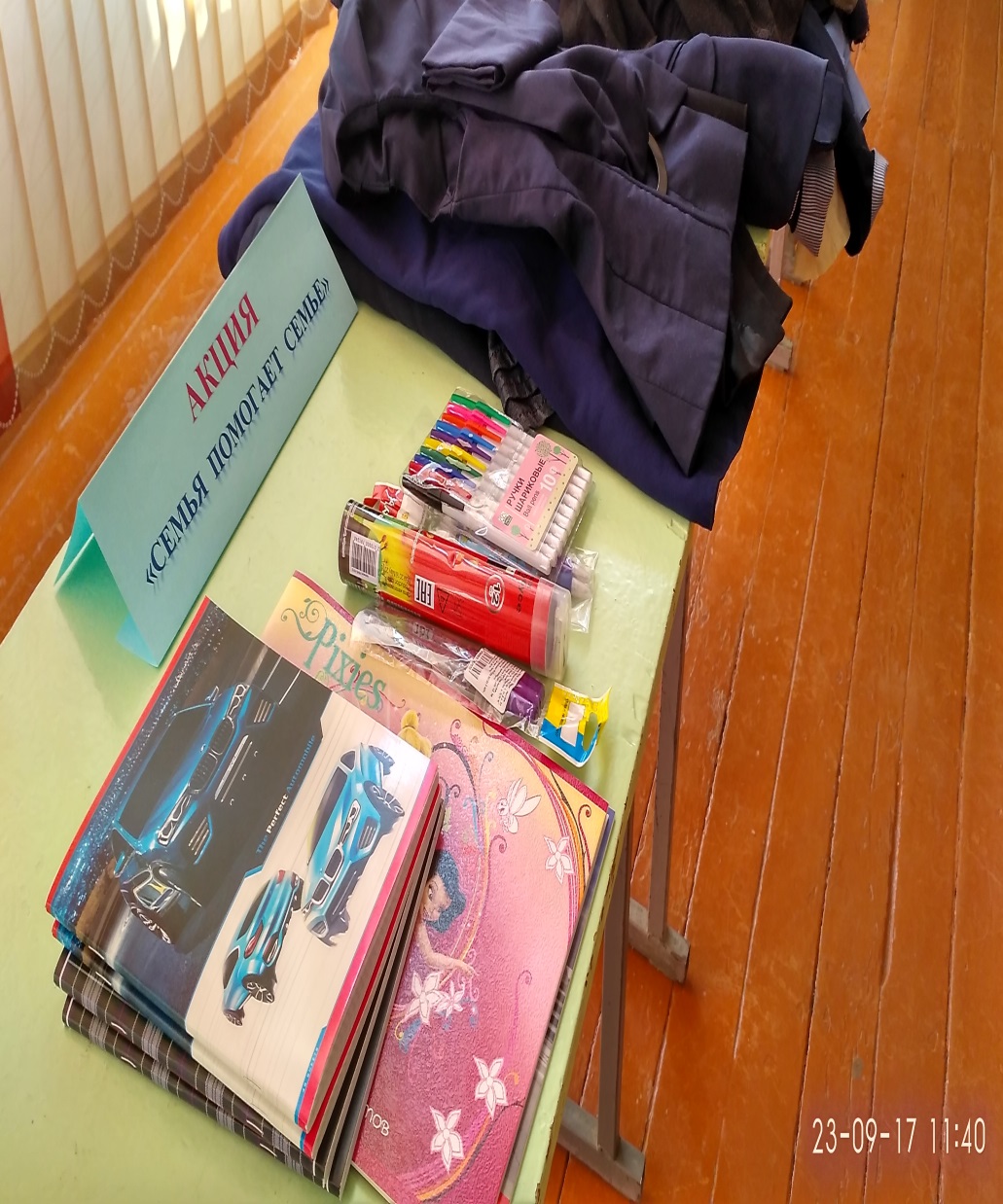 АКЦИЯ «СЕМЬЯ ПОМОГАЕТ СЕМЬЕ»
АКЦИЯ «СЕМЬЯ ПОМОГАЕТ СЕМЬЕ»
Малообеспеченные  семьи смогли выбрать нужные им вещи совершенно бесплатно. Они благодарили организаторов акции и незнакомых им людей за очень нужную и своевременную помощь
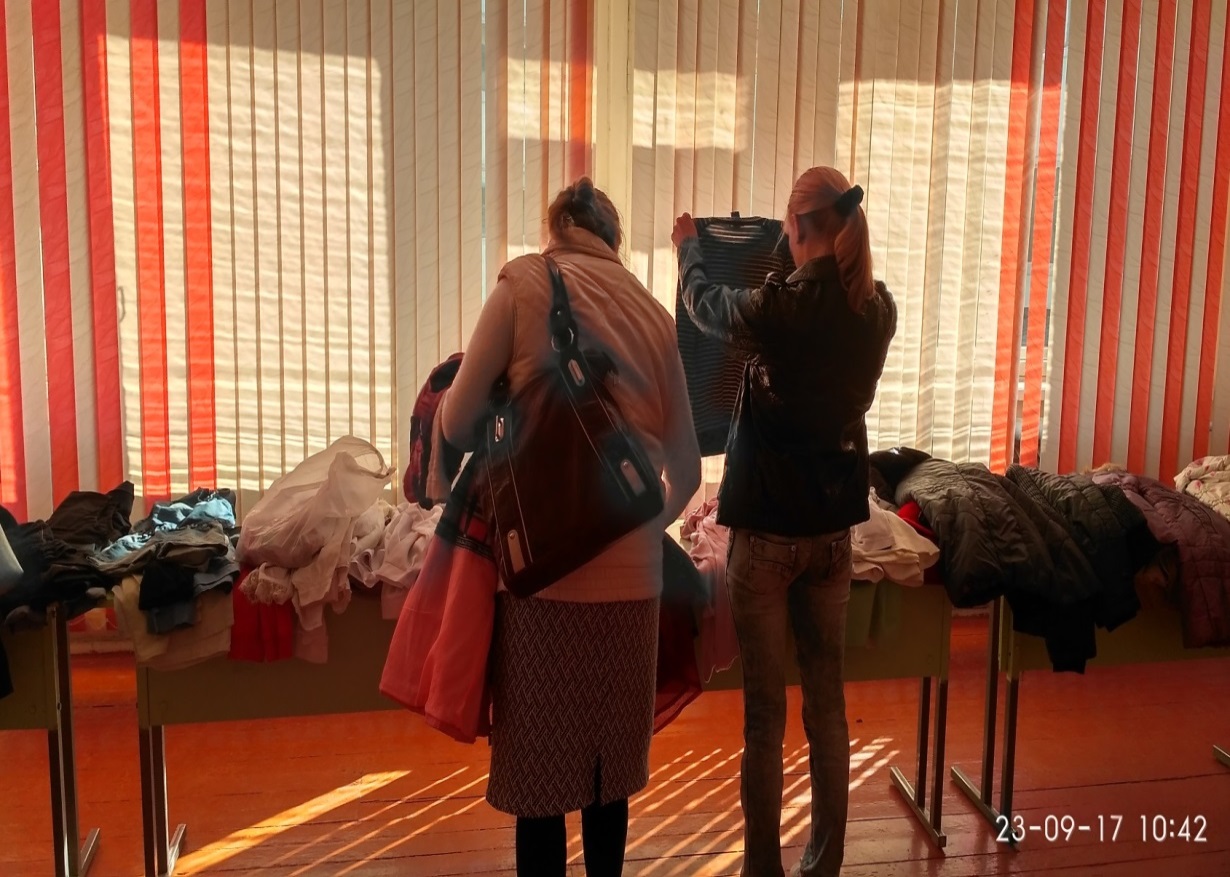 АКЦИЯ «СЕМЬЯ ПОМОГАЕТ СЕМЬЕ»
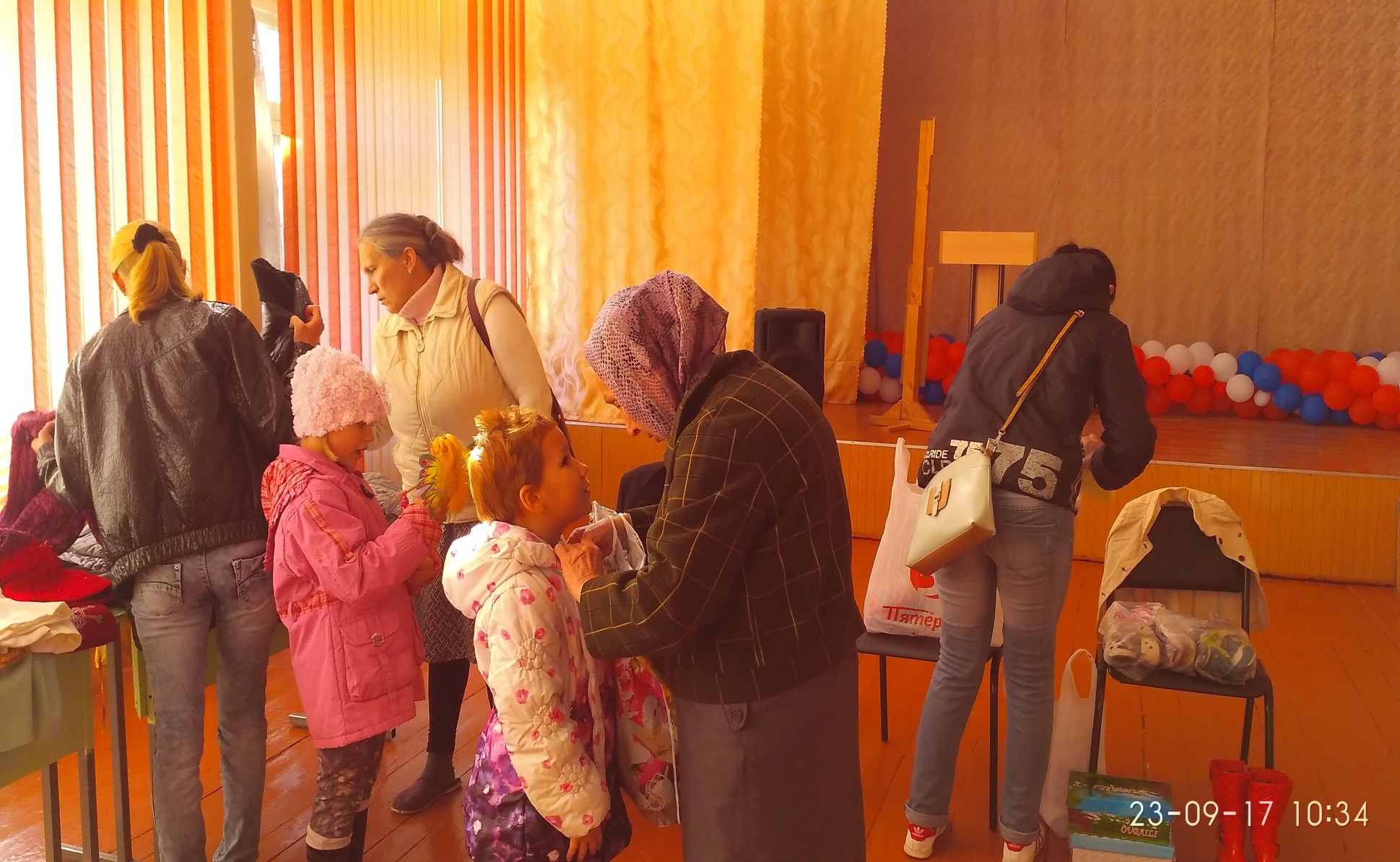